Mission, Academic Quality and Institutional Effectiveness, and Integrity: Understanding Standard I
Vernon Martin, ASCCC Accreditation Committee, Sierra College
Craig Rutan, ASCCC Accreditation Chair
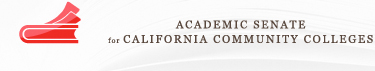 What Brings You Here?
Are you a faculty member? Administrator? Researcher?
Are you experienced with accreditation?
New to accreditation
Some previous experience with accreditation
An accreditation expert
What are you hoping to get out of this session?
2017 ASCCC Accreditation Institute – Napa, CA
2
Standard I: Mission, Academic Quality and Institutional Effectiveness, and Integrity
Mission
Assuring Academic Quality and Institutional Effectiveness
Academic Quality
Institutional Effectiveness
Institutional Integrity
2017 ASCCC Accreditation Institute – Napa, CA
3
Standard I.A: Mission
Ensure that all college programs and services align with the mission
Mission must contain: broad educational purpose, intended student population, types of degrees and certificated offered (need to address if in the bachelors degree pilot)  and a commitment to student learning and achievement 
Mission must be linked to: Decision Making, Planning, and Resource Allocation 
Achievement of the mission must be qualitatively and quantitatively shown through data and data analysis
2017 ASCCC Accreditation Institute – Napa, CA
4
Effective Practices: I.A
Review your mission systematically, not just the year before a visit. 
Reference you mission in all your planning documents 
Use the mission as a guiding force for resource allocation 
Publish the mission far and wide on campus in documents to the public
Require each program to write how they address the mission through the program review process
Identify specific data that can show college is meeting its mission
2017 ASCCC Accreditation Institute – Napa, CA
5
Standard I.B: Academic Quality and Institutional Effectiveness
Focus on Data and Dialog
Types of Data: 
Student Learning Outcomes 
Student Equity Data 
Achievement Data 
Intuitional Set Standards 
Disaggregated Data
Dialog: 
Identify Performance Gaps
Implement Improvement Plans
2017 ASCCC Accreditation Institute – Napa, CA
6
Standard I.B.3
The institution establishes institution-set standards for student achievement, appropriate to its mission, assesses how well it is achieving them in pursuit of continuous improvement, and publishes this information. 
Set a standard monitor and challenge the effectiveness of the institution
Setting standards should involve broad dialog across the institution
Standards should be evaluated every year
2017 ASCCC Accreditation Institute – Napa, CA
7
Standard I.B.6
The institution disaggregates and analyzes learning outcomes and achievement for subpopulations of students. When the institution identifies performance gaps, it implements strategies, which may include allocation or reallocation of human, fiscal and other resources, to mitigate those gaps and evaluates the efficacy of those strategies. 
There is no one size, fits all model for disaggregation. Colleges must determine the best subpopulations for them.
More discussion about 1.B.6 in New Challenges with Student Learning Outcomes? Breakout at 4 PM!
2017 ASCCC Accreditation Institute – Napa, CA
8
Effective Practices: 1.B
Identify processes and procedures for collecting and analyzing and using outcome data for student learning and achievement
Collect disaggregated data on achievement of student learning outcomes and use that data in discussions of student equity 
Create and assess intuitional set standards 
Identify short and long-range needs based on data
2017 ASCCC Accreditation Institute – Napa, CA
9
Standard I.C: Institutional Integrity
Providing Clear and Accurate information to faculty, staff, students and the public. 
Resources should be published online:
College Catalog
Student Learning Outcomes and Assessment Results
Correspondence with the Commission
Catalog should describe certificates, degrees and programs in terms of purpose, content, course requirements, and expected learning outcomes.
The college must regularly review its policies, procedures, and publications 
Academic Freedom and Academic honesty/dishonesty
2017 ASCCC Accreditation Institute – Napa, CA
10
Effective Practices: I.C
Confirm all information in institutional documents and publications are clear and accurate 
Make sure that the college/district has an academic freedom statement, a policy on academic integrity (including academic honesty/dishonesty) 
Provide evidence that policies and procedures are followed.
2017 ASCCC Accreditation Institute – Napa, CA
11
Eligibility Requirements Linked to Standard I
Eligibility Requirements
6 (Mission) 
11 (Student Learning and Achievement) 
13 (Academic Freedom) 
19 (Institutional Planning and Evaluation) 
20 ( Integrity in Communication with the Public) 
21 ( Integrity in Relations with the Accrediting Commission)
2017 ASCCC Accreditation Institute – Napa, CA
12
Faculty Involvement in Standard I
Faculty (Academic Senates) should be involved through: 
Assessment of the current mission and revisions
Making sure that the mission is part of the program review process
Producing, Collecting and Reviewing Student learning outcomes
Identify strategies for improvement based on data and dialog
Creating and discussion of Institutional Set Standards
Reviewing the colleges Academic Freedom Policy 
Crafting academic dishonesty policy (cheating and plagiarism)
2017 ASCCC Accreditation Institute – Napa, CA
13
Being Prepared
All faculty and staff need to understand how your college processes work. These processes include
College Yearly Planning Process
Hiring of faculty, staff, and administrators
Program Review
SLO Assessment Cycles
Review and Revision of the College Mission
2017 ASCCC Accreditation Institute – Napa, CA
14
Thank You for Coming
Do you have additional questions?
Vernon Martin (vmartin@sierracollege.edu)
Craig Rutan (rutan_craig@sccollege.edu)
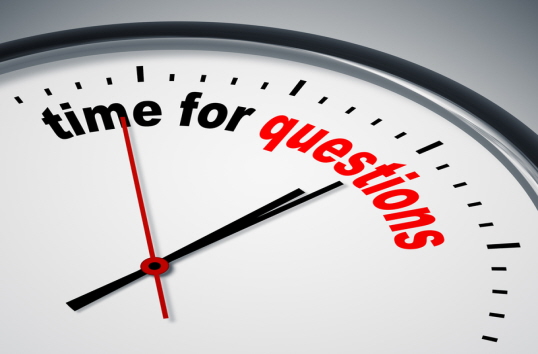 2017 ASCCC Accreditation Institute – Napa, CA
15